Нормативно-правовое обеспечение деятельности воспитателя ДОО
Материалы подготовила преподаватель ГБУ ДППО ЦКПС  Информационно методический центр Красногвардейского района Санкт-Петербурга
 к.п.н.Туркина А.В.
Санкт-Петербург
2020
Структура нормативно-правового обеспечения деятельности воспитателя
Международные документы, 
законы, конвенции
Федеральные законы, 
распоряжения, постановления
Региональные законы, 
распоряжения, постановления
Локальные нормативные акты ДОО
Конвенция ООН о правах ребенка
Одобрена Генеральной Ассамблеей ООН 25.11.1989 года. Вступила в силу для СССР и Российской Федерации 15.09.1990 года.
Ратифицирована всеми странами, кроме США.
Специализированный юридический документ, который играет международную роль и предопределяет права несовершеннолетних детей, которые должны быть гарантированы в странах-участницах подписания документа
Состоит из 54 статей, каждая из которых описывает определенное право. Конвенция признает ребенком лицо, не достигшее 18 лет.
Когда страна подписывает эту Конвенцию, она принимает на себя 
обязанность предоставления этих прав всем детям без исключения.
Проекты в области 
образования.
Ориентиры
 современной педагогики
Национальный проект «Образование»
Нацпроект «Образование»: ответственные за реализацию:
куратор национального проекта – заместитель председателя правительства РФ Татьяна Голикова;
руководитель национального проекта – министр просвещения РФ Сергей Кравцов.
Год начала: 2019
Год окончания: 2024
Статус проекта: Реализуется
Паспорт проекта утверждён: 24 декабря 2018 года.
Цели национального проекта РФ «Образование»:
Обеспечение глобальной конкурентоспособности российского образования, вхождение РФ в число 10 ведущих стран мира по качеству общего образования.
Воспитание гармонично развитой и социально ответственной личности на основе духовно-нравственных ценностей народов РФ, исторических и национально-культурных традиций.
Задачи национального проекта РФ «Образование»:
ДЕТИ
Формирование эффективной системы выявления, поддержки и развития способностей и талантов у детей и молодёжи, основанной на принципах справедливости, всеобщности и направленной на самоопределение и профессиональную ориентацию всех обучающихся.
Создание условий для раннего развития детей в возрасте до трёх лет, реализация программы психолого-педагогической, методической и консультативной помощи родителям детей, получающих дошкольное образование в семье.
Создание к 2024 году современной и безопасной цифровой образовательной среды, обеспечивающей высокое качество и доступность образования всех видов и уровней.
Педагогические работники
Внедрение национальной системы профессионального роста педагогических работников, охватывающей не менее 50 процентов учителей общеобразовательных организаций.
Модернизация профессионального образования, в том числе посредством внедрения адаптивных, практико-ориентированных и гибких образовательных программ.
Создание условий для развития наставничества, поддержки общественных инициатив и проектов, в том числе в сфере добровольчества (волонтёрства).
Формирование системы профессиональных конкурсов в целях предоставления гражданам возможностей для профессионального и карьерного роста.
Федеральные проекты, действующие в рамках нацпроекта «Образование» 
с 01.01.2021:
«Цифровая образовательная среда»
«Современная школа»
«Успех каждого ребёнка»
«Молодые профессионалы»
«Патриотическое воспитание граждан Российской Федерации»
«Социальная активность»
В Санкт-Петербурге реализуется 5 региональных проектов Санкт-Петербурга
Региональный проект «Современная школа»
Региональный проект «Успех каждого ребенка»
Региональный проект «Цифровая образовательная среда»
Региональный проект «Молодые профессионалы (Повышение конкурентоспособности профессионального образования)»
Региональный проект «Патриотическое воспитание граждан Российской Федерации»
Основные направления реализации Национальной стратегии
Семейная политика детство сбережения
Доступность качественного обучения и воспитания, культурное развитие и информационная безопасность несовершеннолетних;
Здравоохранение и правосудие дружественные к ребенку;
Равные возможности для детей, нуждающихся в особой заботе государства
Нормативные документы, определяющие требования к переходу на новые образовательные стандарты
Федеральный закон от 29.12.2012 № 273-ФЗ «Об образовании в Российской федерации» 

Федеральный государственный образовательный стандарт дошкольного образования (приказ МОиН РФ от 17.10.2013 г. № 1155) ФГОС ДО 

Порядок организации и осуществления образовательной деятельности по основным общеобразовательным программам – образовательным программам дошкольного образования (приказ МОиН РФ от 30.08.2013г. № 1014) 

Государственный реестр Примерных образовательных программ общего образования в соответствии с ФГОС (сайт Фгосреестр) 

СП 2.4.3648-20 «Санитарно-эпидемиологические требования к организациям воспитания и обучения, отдыха и оздоровления детей и молодёжи»
Структура документа ФГОС ДО
1.Общие положения,
2. Требования к структуре образовательной программы и её объему,
3. Требования к условиям реализации образовательной программы,
4. Требования к результатам освоения образовательной программы
Цели ФГОС ДО
1
повышение социального статуса дошкольного образования;
обеспечение государством равенства возможностей для каждого ребенка в получении качественного дошкольного образования;
2
обеспечение государственных гарантий уровня и качества дошкольного образования на основе единства обязательных требований к условиям реализации образовательных программ дошкольного образования, их структуре и результатам их освоения;
3
4
сохранение единства образовательного пространства Российской Федерации относительно уровня дошкольного образования.
Задачи ФГОС ДО
1) охраны и укрепления физического и психического здоровья детей, в том числе их эмоционального благополучия;

2) обеспечения равных возможностей для полноценного развития каждого ребенка в период дошкольного детства независимо от места жительства, пола, нации, языка, социального статуса, психофизиологических и других особенностей;

3) обеспечения преемственности целей, задач и содержания образования, реализуемых в рамках образовательных  программ различных уровней (далее - преемственность основных образовательных программ дошкольного и начального общего образования);

4) создания благоприятных условий развития детей в соответствии с их возрастными и индивидуальными особенностями и склонностями, развития способностей и творческого потенциала каждого ребенка как субъекта отношений с самим собой, другими детьми, взрослыми и миром;

5) объединения обучения и воспитания в целостный образовательный процесс на основе духовно-нравственных и социокультурных ценностей и принятых в обществе правил и норм поведения в интересах человека, семьи, общества;

6) формирования общей культуры личности детей, в том числе ценностей здорового образа жизни, развития их социальных, нравственных, эстетических, интеллектуальных, физических качеств, инициативности, самостоятельности и ответственности ребенка, формирования предпосылок учебной деятельности;

7) обеспечения вариативности и разнообразия содержания Программ и организационных форм дошкольного образования, возможности формирования Программ различной направленности с учетом образовательных потребностей, способностей и состояния здоровья детей;

8) формирования социокультурной среды, соответствующей возрастным, индивидуальным, психологическим и физиологическим особенностям детей;

9) обеспечения психолого-педагогической поддержки семьи и повышения компетентности родителей (законных представителей) в вопросах развития и образования, охраны и укрепления здоровья детей.
Основные принципы ФГОС ДО
1) полноценное проживание ребенком всех этапов детства (младенческого, раннего и дошкольного возраста), обогащение (амплификация) детского развития;
2) построение образовательной деятельности на основе индивидуальных особенностей каждого ребенка, при котором сам ребенок становится активным в выборе содержания своего образования, становится субъектом образования (далее - индивидуализация дошкольного образования);
3) содействие и сотрудничество детей и взрослых, признание ребенка полноценным участником (субъектом) образовательных отношений;
4) поддержка инициативы детей в различных видах деятельности;
5) сотрудничество Организации с семьей;
6) приобщение детей к социокультурным нормам, традициям семьи, общества и государства;
7) формирование познавательных интересов и познавательных действий ребенка в различных видах деятельности;
8) возрастная адекватность дошкольного образования (соответствие условий, требований, методов возрасту и особенностям развития);
9) учет этнокультурной ситуации развития детей.
Теоретические основания ФГОС ДО
Системно-деятельностный подход
организация и управление педагогом деятельностью ребенка при решении им специально организованных учебных задач разной сложности и проблематики, развивающие разные виды компетентностей ребенка и самого ребенка как личность.
Показатели готовности ДОУ к реализации ФГОС ДО
Приведение в соответствие с ФГОС ДО документов и локальных актов учреждения
Обеспечение постоянного и доступного  информационного сопровождения реализации  ФГОС ДО в дошкольном учреждении
Прохождение всеми сотрудниками обучения по  ФГОС ДО
Обеспечение необходимой материально-технической базы ДОУ
Что же изменилось с введением ФГОС ДО?
Подход к образованию дошкольников
Количество образовательных областей
Структура образовательной программы ДОУ
Требования к образовательной программе  (ОП) ДОУ
Требования к результатам освоения ОП
Требования к условиям внедрения ФГОС ДО
Виды детской деятельности
Возрастные характеристики обучаемых
Документация педагога
Системно-деятельностный подход к образованию дошкольников
Создание проблемной ситуации
Целевая установка
Мотивирование к деятельности
Проектирование проблемной ситуации
Выполнение действий
Анализ результатов деятельности
Подведение итогов
Процесс вовлечения в деятельность
Что-то внести, чтобы большинство детей заинтересовалось
Что-то убрать, оставив пустое место (нет кукол, машин…)
Приходит кто-то в гости
Эффект неожиданности 
Делать в присутствии детей что-то необычное с просьбой отойти и не мешать (пристально смотреть в окно…)
Специально организованная ситуация (что-то заменить…)
Воспитателю необходима помощь, он обращается с просьбой к детям.
Проектирование решений проблемной ситуации, выполнение действий, анализ результатов, подведение итогов.
Выдвижение различных вариантов, что сделать, чтобы разрешить проблему.
Ответы детей не оценивать, принимать любые, не предлагать что-то делать или не делать, а предлагать что-то сделать на выбор.
Опираться на личный опыт детей, выбирая помощников или консультантов.
В процессе деятельности воспитатель всегда спрашивает детей: «Зачем, почему ты это делаешь?», чтобы ребенок осмысливал каждый шаг.
Если ребенок что-то делает не так, дать ему возможность самому понять, что именно, можно на помощь отправить более смышленого ребенка.
Не спрашивать у детей: понравилось или нет. Спросить «Зачем вы все это сделали?», чтоб понять осознал ли ребенок цель.
Найти кого за что похвалить (не только за результат, но и за деятельность в процессе)
Образовательные области
Социально-коммуникативное развитие
Физическое развитие
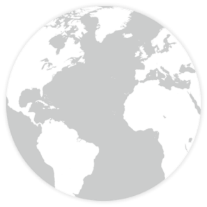 Художественно эстетическое развитие
Познавательное развитие
Речевое развитие
Виды образовательной деятельностиФГОС  ДО
1 двигательная, 
2 игровая, 
3 коммуникативная, 
4 познавательно-исследовательская, 
5 восприятие художественной литературы и, фольклора, 
6 самообслуживание и элементарный бытовой труд, 
7 конструирование из различных материалов, 
8 изобразительная, 
9 музыкальная
Возрастные особенности ФГОС ДО
Образовательная деятельность зависит от возрастных и индивидуальных особенностей детей
младенческий возраст от 2мес-1год
ранний возраст 1-3 года,
дошкольный 3-8 лет
Требования к результатам освоенияФГОС Требования Стандарта к результатам освоения
Программы представлены в виде целевых ориентиров дошкольного образования, которые представляют собой социальные и психологические характеристики возможных достижений ребёнка на этапе завершения уровня дошкольного образования.
Настоящие целевые ориентиры предполагают формирование у детей дошкольного возраста предпосылок учебной деятельности на этапе завершения ими дошкольного образования. 
Целевые ориентиры не подлежат непосредственной оценке. 
Освоение Программы не сопровождается проведением промежуточных аттестаций и итоговой аттестации воспитанников.
Требования к условиямФГОС ДО
психолого-педагогические условия,
кадровые условия,
материально-технические условия,
финансовые условия реализации программы,
предметно-пространственная среда.
Проектирование образовательной программы в соответствие с ФГОС ДО
Образовательные программы дошкольного образования разрабатываются и утверждаются организацией, осуществляющей образовательную деятельность, в соответствии с ФГОС дошкольного образования и с учетом соответствующих Примерных основных образовательных программ дошкольного образования.
Примерные основные ОП включаются по результатам экспертизы 
в реестр Примерных основных ОП, являющихся государственной информационной системой
Примерная основная образовательная программа дошкольного образования-одобрена решением 
федерального учебно-методического объединения по общему образованию 
(протокол от 20 мая 2015 г. № 2/15)
Структура программы
2
1
3
Организационный
Содержательный
Целевой
Дополнительный раздел- краткая презентация
Требования к структуре образовательной программы
ФГОС обязательная часть 
( не менее 60% от общего объема)
Часть формируемой участником образовательных отношений (не более 40%)
Рабочая программа педагога
Федеральный закон РФ от 29.12.2012 г. № 273-ФЗ «Об образовании в Российской Федерации» 
Ст.48 «Педагогические работники обязаны: осуществлять свою деятельность на высоком профессиональном уровне, обеспечивать в полном объеме реализацию (предмета, курса, образовательной области) в соответствии с утвержденной рабочей программой….
Общие требования
Рабочая программа – обязательный педагогический документ, обеспечивает систему образовательной работы с детьми по реализации образовательной программы дошкольного образования (адаптированной образовательной программы).
В ДОУ разрабатывается Положение о рабочей программе 
(образец оформления, сроки реализации, структура рабочей программы, внесение изменений, хранение и др.)
Разработчики рабочей программы – все педагоги ДОУ (воспитатели, музыкальные руководители, инструкторы по физ.культуре, педагоги-психологи, учителя-логопеды, учителя-дефектологи, педагоги дополнительного образования).
Структура рабочей программы педагога
Титульный лист 
Целевой раздел 
(пояснительная записка; целевые ориентиры освоения воспитанниками ОП) 
Содержательный раздел (содержание образовательной работы, перспективное планирование, модель организаации образовательной работы, формы работы) 
Организационный раздел (условия реализации ОП ДО) 
В содержание включается учебный план, расписание (непрерывной образовательной деятельности, занятий)
Где можно ознакомиться с рабочими программами педагогов
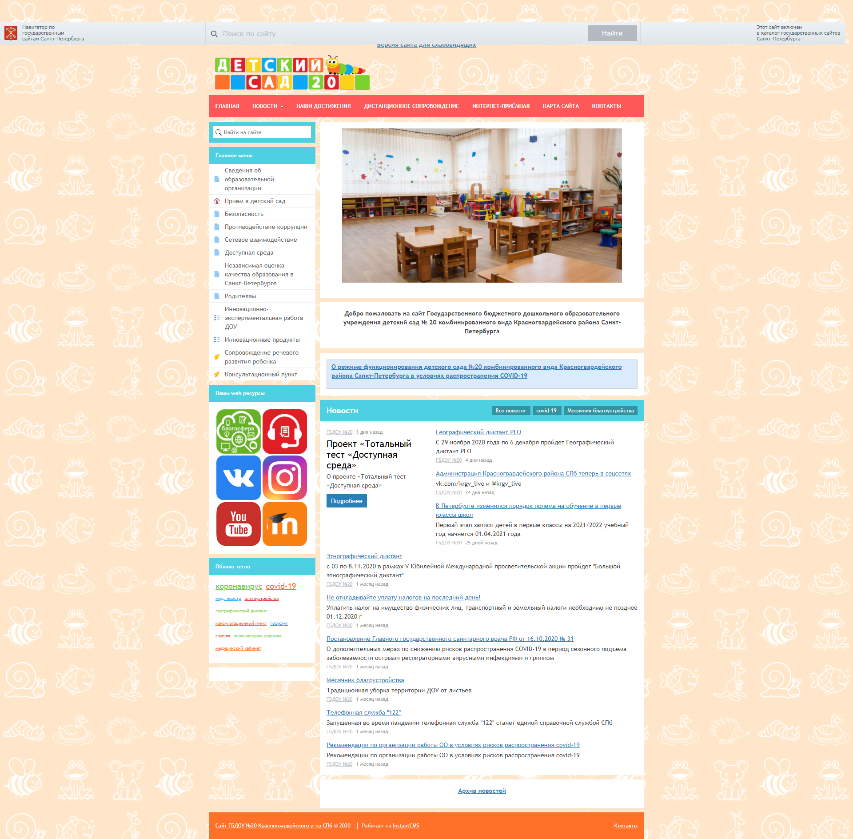 Сайт нашего детского сада -  https://ds20spb.ru/
Раздел «Образование»
Аннотация каждой рабочей программы
Копия каждой рабочей программы